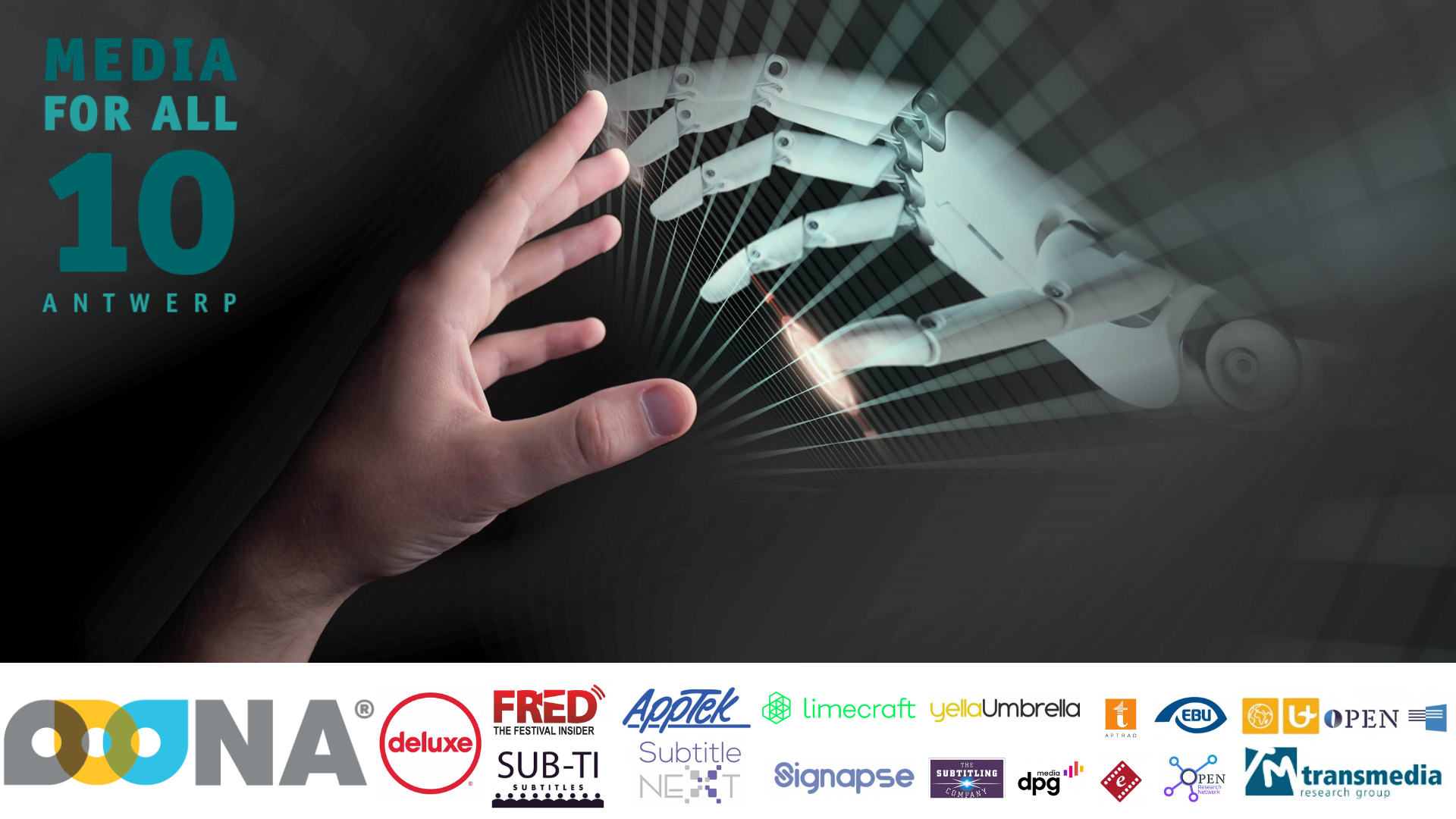 The Pending Issue of Making Video Games Accessiblefor Cognitively Disabled Players
Miguel Ángel Oliva-Zamora
TransMedia Catalonia Research Group
Universitat Autònoma de Barcelona
Introduction
Video games as the main form of entertainment

Accessibility on the rise
A disability is the presence of a physical, sensory or mental impairment that limits a person’s life activity
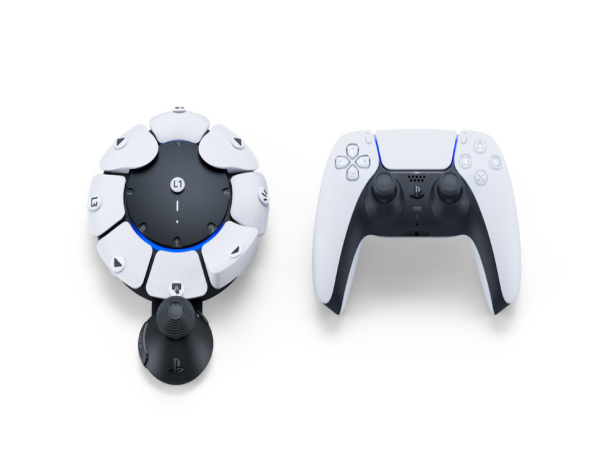 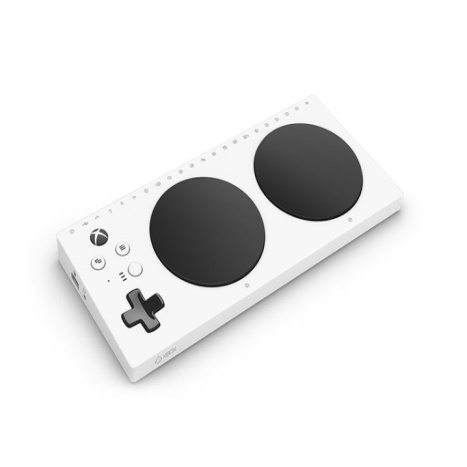 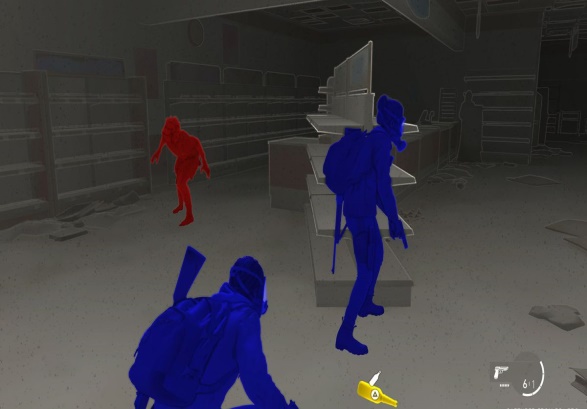 Game accessibility
Avoiding a conflict between the abilities of a player
and the barriers of a video game
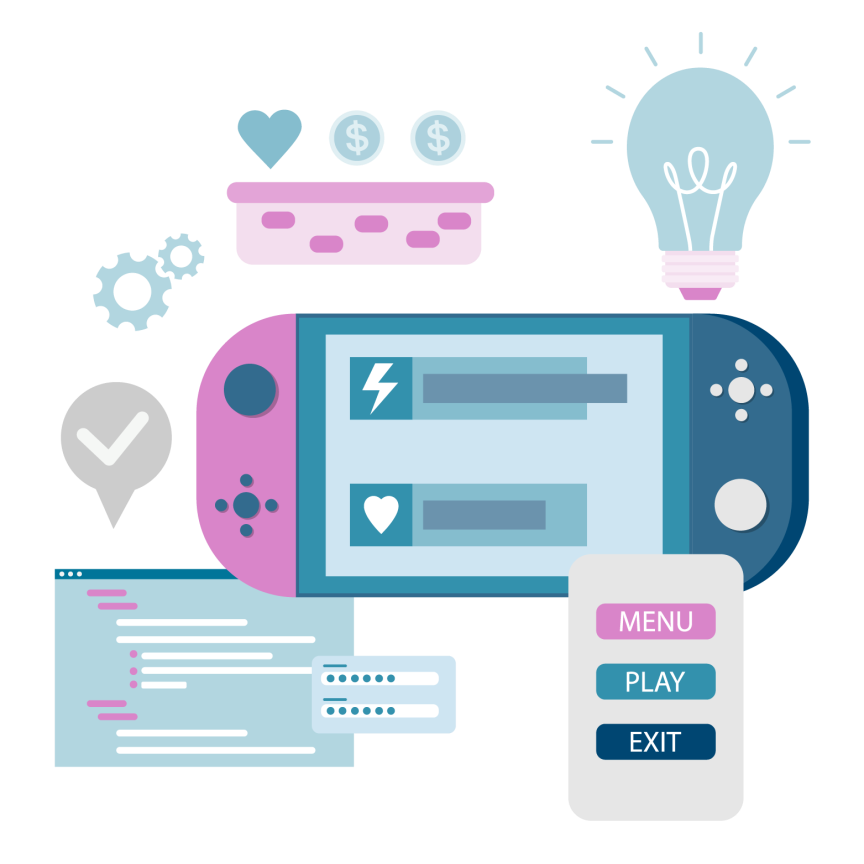 Three barriers:
Receiving stimuli (seeing the screen, hearing the audio)
Determining a response (knowing how to solve a puzzle)
Providing input (moving the stick or pressing a button)
Objectives and methods
State of the art
of accessibility in video games
Systematic search
Recommendations
for cognitive accessibility
Content analysis
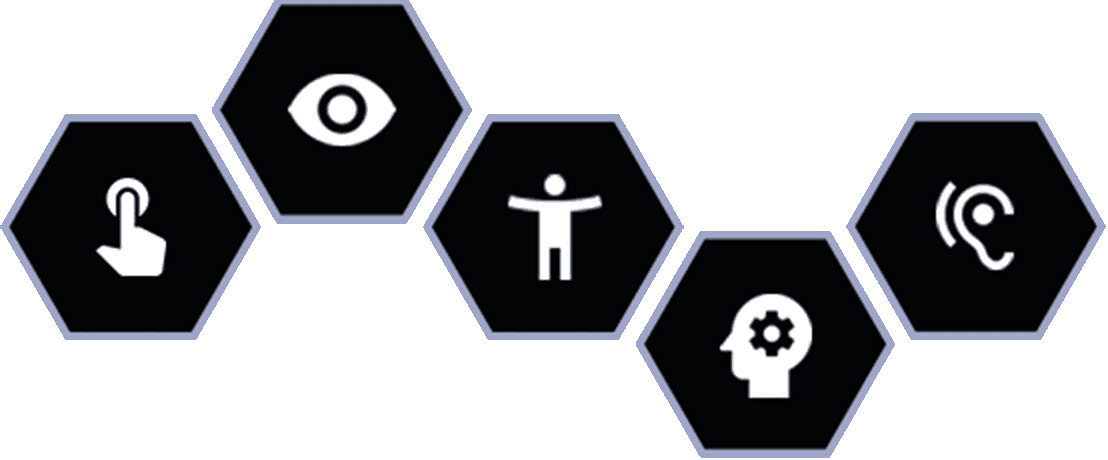 Analysis
Analysis
Easy-to-understand language
Conclusions
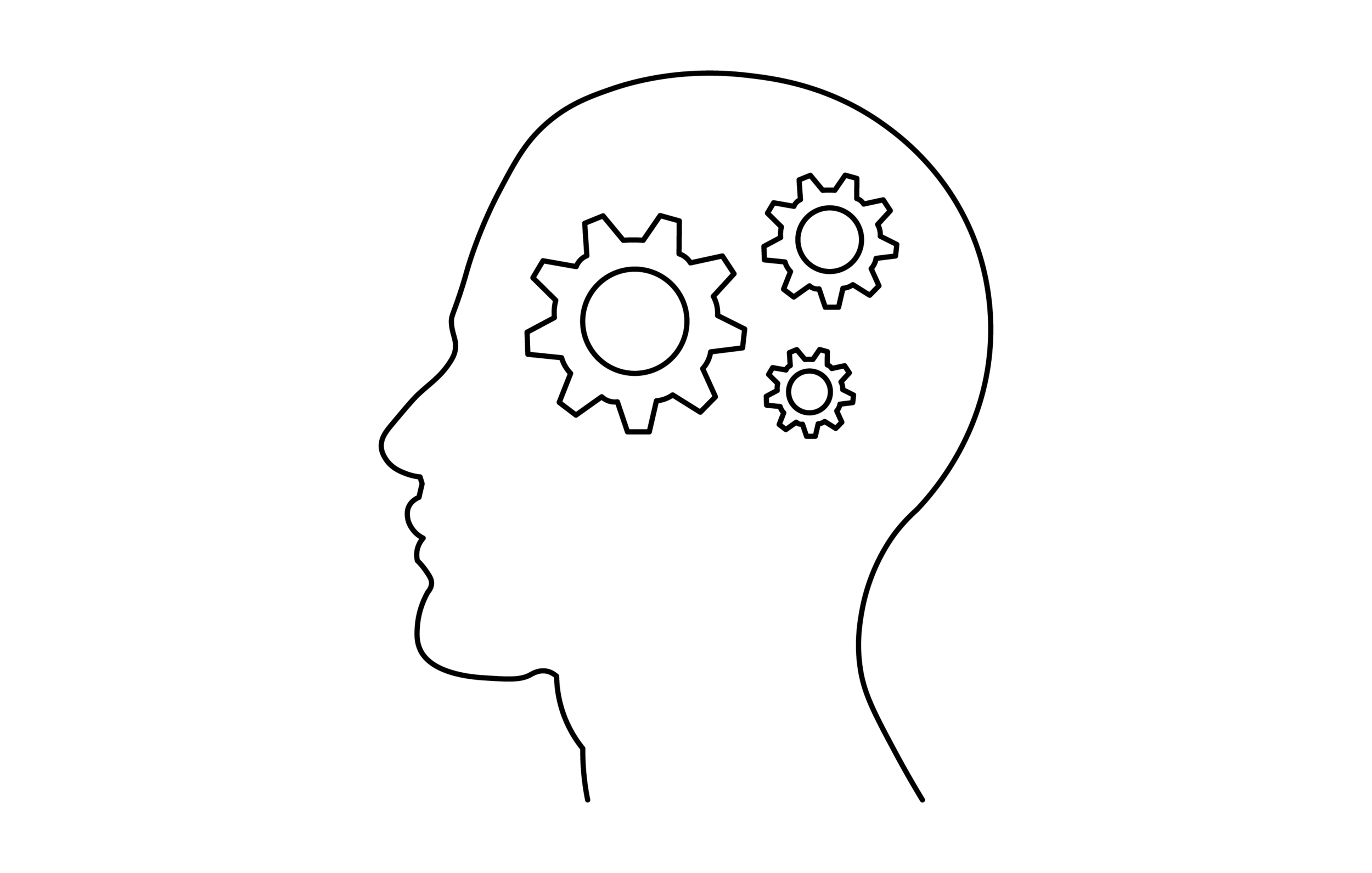 Targeted design vs. inclusive design
Many recommendations for playability,
but fewer for comprehension
References to a «simple» language,
but lack of specificity
Thank you!
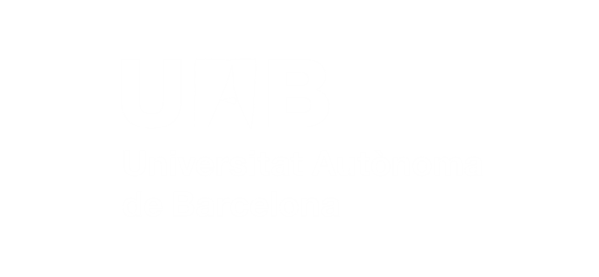 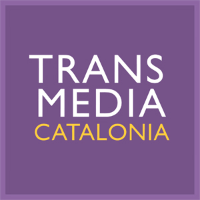 Disclaimer
TransMedia Catalonia is a research group funded by Secretaria d’Universitats i Recerca del Departament d’Empresa i Coneixement de la Generalitat de Catalunya, under the SGR funding scheme (ref. code 2021SGR00077).

Texts, marks, logos, names, graphics, images, photographs, illustrations, artwork, audio clips, video clips, and software copyrighted by their respective owners are used on these slides for personal, educational and non-commercial purposes only. Use of any copyrighted material is not authorized without the written consent of the copyright holder. Every effort has been made to respect the copyrights of other parties. If you believe that your copyright has been misused, please direct your correspondence to: MiguelAngel.Oliva@uab.cat stating your position and we shall endeavour to correct any misuse as early as possible.

This document and its contents reflect the views only of the authors. TransMedia Catalonia cannot be held responsible for any use which may be made of the information contained therein. 

This work is licensed under a Creative Commons Attribution-NonCommercial-NoDerivatives 4.0 International License.
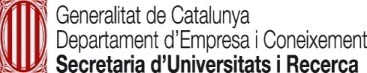 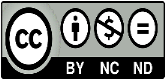